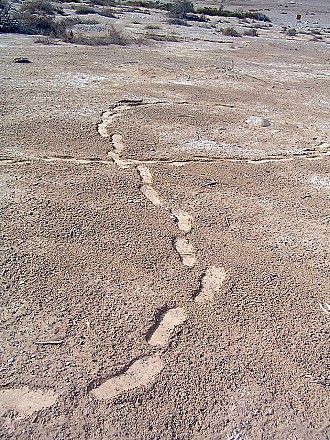 מסע חקר
בעקבות   ה-
מיקרואורגניזמים?!!
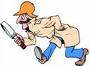 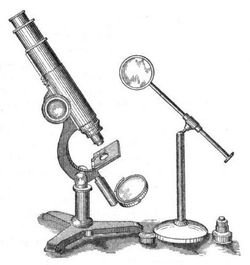 מיקרוסקופ
משנת 1876
מיהם ה- "מיקרואורגניזמים"  בכלל ???
מיקרו  =  קטן
אורגניזמים = יצורים
בקיצור...
 מדובר בכל היצורים הקטנים 
שקשה להבחין בהם בעין רגילה ללא מכשור מיוחד!
ז"א שכדי לצפות בהם, יש צורך במכשור כדוגמת:
"מיקרוסקופ"
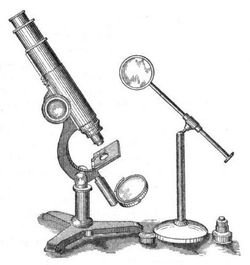 מיקרוסקופ
משנת 1876
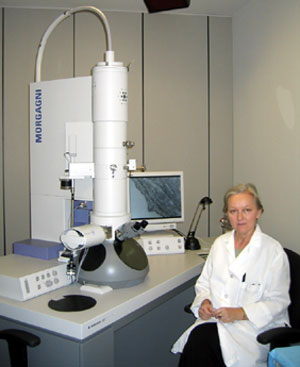 מיקרוסקופ אלקטרוני
מיקרוסקופים
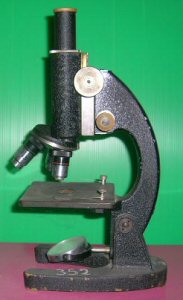 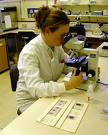 אז מה ניתן לראות בהם?...
סוגי מיקרואורגניזמים:
1. חיידקים
(=בקטריות)
4. פטריות זעירות
2. נגיפים
(= וירוסים)
3. פרוטוזואה
= יצורים חד ורב-תאיים קטנים
1. החיידקים
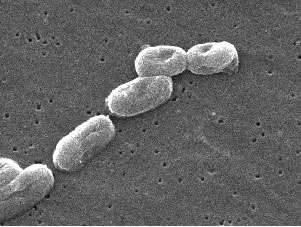 החיידקים הם יצורים קטנים
 חד תאיים- 
ז"א שכל גופם הוא תא אחד בלבד. 
בגודל של  עד 2 מיקרומטר 
(= 2 מיליוניות המטר...)
זריעת חיידקים בצלחת פטרי
מושבות חיידקים -צבר חיידקים שהתרבו מחיידק בודד לקבוצת חיידקים זהה.
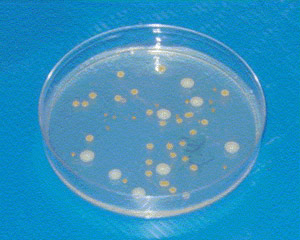 מושבות חיידקים בצלחת פטרי.
קיימים 3 צורות עיקריות של חיידקים:
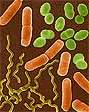 כדוריים 
= קוקים
סלילניים = ספירליים
= לולייני
מתגים = מקלוניים
כך אייר אותם אנטוני ואן לוונהוקבשנת: 1632 – 1723
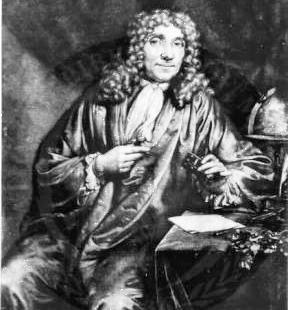 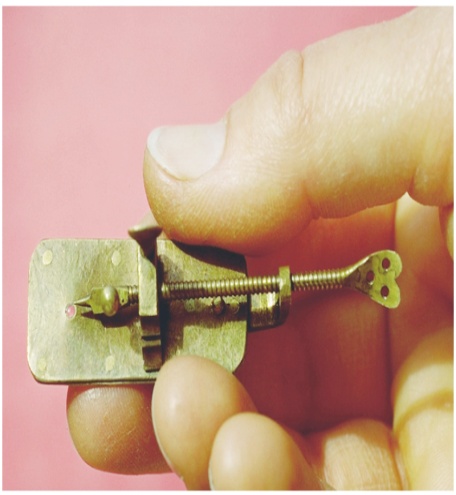 כך נראים חיידקים שונים מבעד למיקרוסקופ אלקטרוני
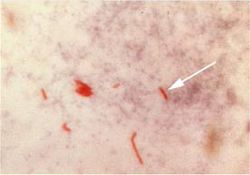 מתג השחפת
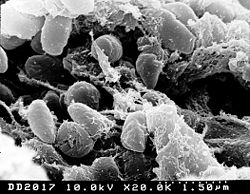 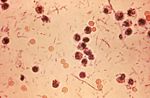 חיידק  הגורם למחלת הדבר 
(בהגדלה של פי 20,000)
חיידק השיגלה הגורם למחלת הדיזנטריה
מחלות הנגרמות ע"י חיידקים:
דבר
שחפת
דיזנטריה
מחלות חיידקיות יכולות להימנע עי מתן חיסונים וע"י הקפדה על הגיינה. במידה ומישהו חלה, ישנן תרופות אנטיביוטיות שונות, המונעות את המשך קיום החיידקים.
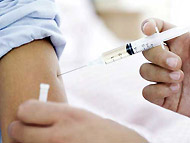 ידעתם שבתוך היוגורט שאנו אוכלים יש כמות עצומהשל חיידקים שבלעדיהם היוגורט לא היה מקבל את מרקמו הייחודי ואת טעמו החמצמץ!
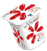 ומי מחמיץ לנו את המלפפונים החמוצים לדעתכם?
כמובן ידידינו החיידקים!!!
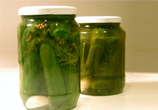 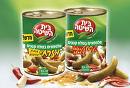 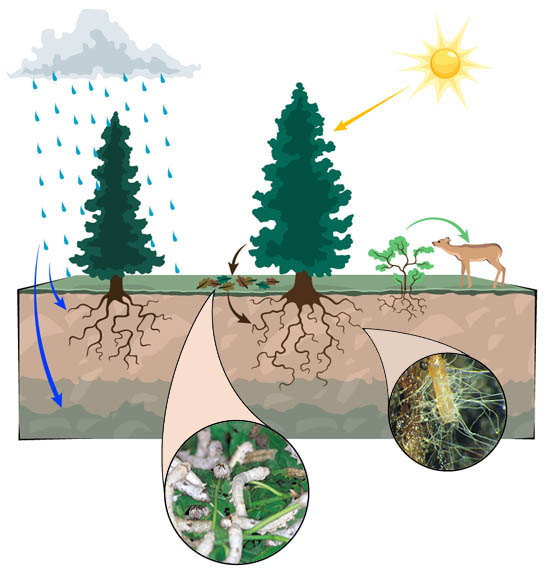 יש לחיידקים ולמיקרואורגניזמים נוספים (כמו פטריות), תפקידים חשובים באיזון המערכת האקולוגית!
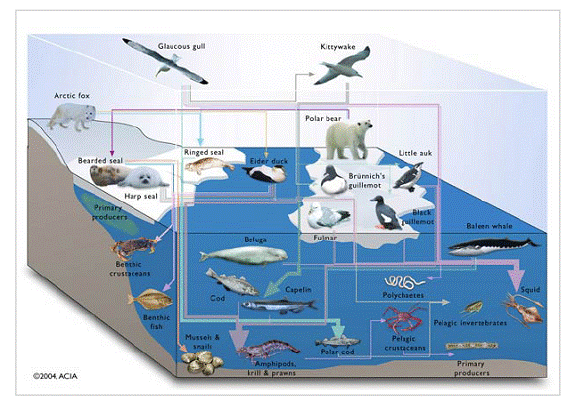 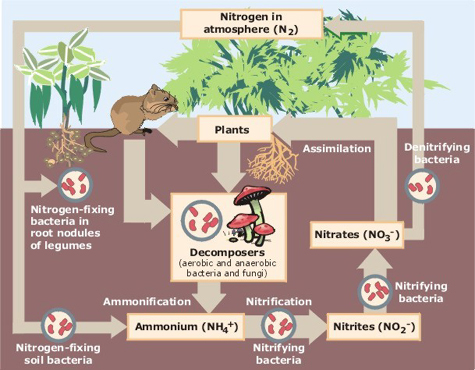 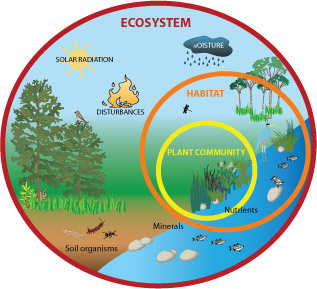 סוגיהמיקרואורגניזמים
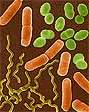 1. חיידקים
2. נגיפים
= וירוסים
4. פטריות זעירות
3. פרוטוזואה
= יצורים חד ורב-תאיים קטנים
ועכשיו נכיר את קבוצה 2:
2. נגיפים
= וירוסים
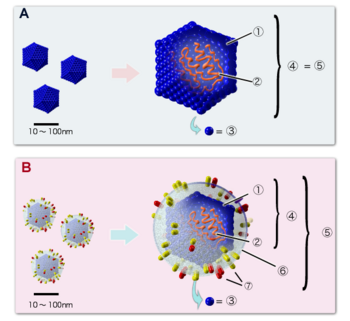 הנגיף אינו תא!!!
הוא מכיל רק חומר תורשתי העטוף במעטפת חלבונית. 
ללא אברונים!
סכמה כללית של נגיף: 1. קפסיד. 2. חומר תורשתי. 3. קפסומר. 4. נוקלאו-קפסיד. 5. וריאון. 6. מעטפת. 7. סוכרו-חלבונים של המעטפת
מחלות הנגרמות ע"י נגיפים:
הצטננות, שפעת, חצבת, חזרת, אבעבועות רוח, שלבקת (הרפס), איידס, שיתוק ילדים, כלבת ועוד.
נגיף הקורונה
נגיף השפעת
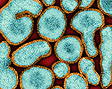 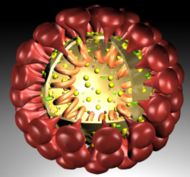 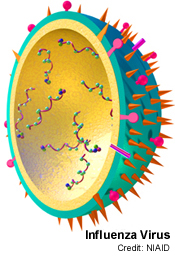 נגיף הקורונה, הגורם למחלת הסארס – בעיות בדרכי הנשימה, ממנה נפטרו מאות אנשים באזור סין ב-2003 .
נגיף הפוליו
הגורם לשיתוק ילדים
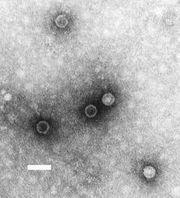 נגיף האיידס
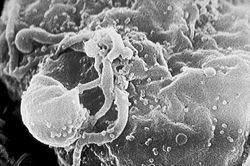 נגיף HIV משתחרר מלימפוציט
 צולם בעזרת מיקרוסקופ אלקטרוני סורק
אנטיביוטיקה אינה יעילה נגד נגיפים, אך קיימות מספר תרופות נוגדות נגיפים, וניתן למנוע מחלות נגיפיות רבות באמצעות תרכיבים (החומר שנותנים בחיסון).
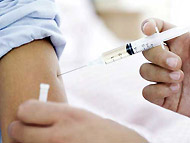 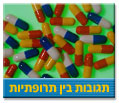 סוגיהמיקרואורגניזמים
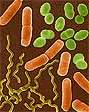 1. חיידקים
2. נגיפים
= וירוסים
4. פטריות זעירות
3. פרוטוזואה
= יצורים חד ורב-תאיים קטנים
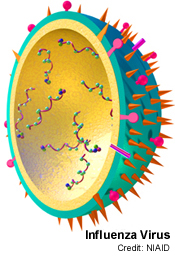 ועכשיו נכיר את קבוצה 3:
3. פרוטוזואה
= יצורים חד ורב-תאיים קטנים
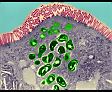 אמבה
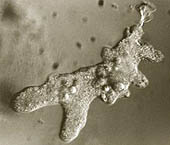 פרוטוזואה במעי
אצות זעירות
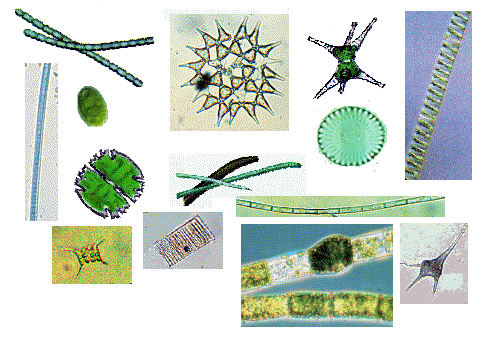 אני רואה עקבות, הן נראות לי בצורת סנדל!
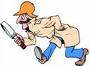 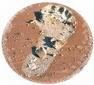 אני מזהה כאן משהו...
אה- זוהי כמובן הסנדלית!!!
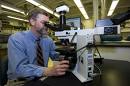 סנדלית
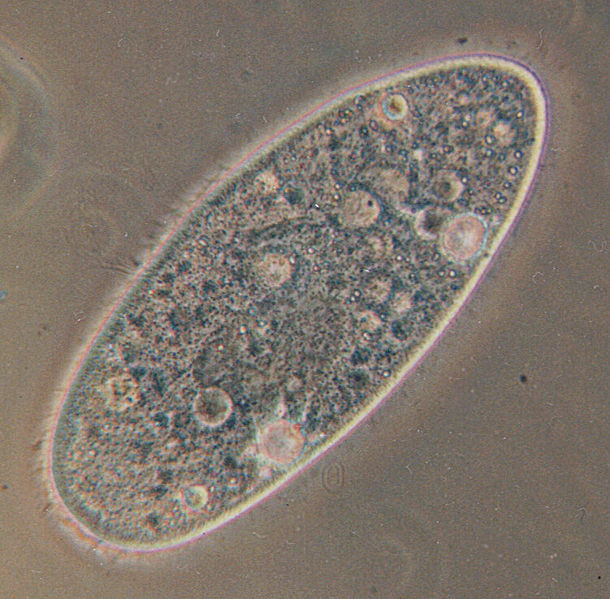 גם היא שייכת לפרוטוזואה!
סוגיהמיקרואורגניזמים
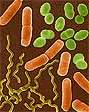 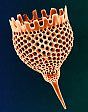 1. חיידקים
2. נגיפים
= וירוסים
4. פטריות זעירות
3. פרוטוזואה
= יצורים חד ורב-תאיים קטנים
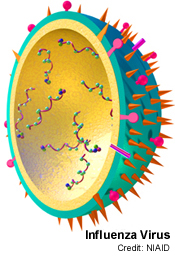 ועכשיו נכיר את קבוצה  4 :
4. פטריות זעירות
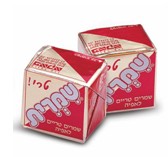 לדוגמה:
כן, כן, לעוגות השמרים מכניסים יצורים חיים, מסוג פיטריות, הלא הם השמרים!!!
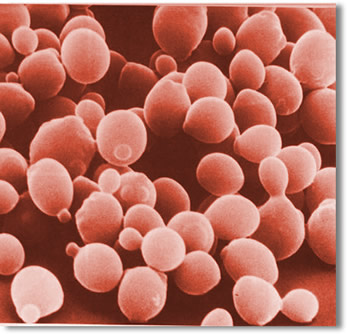 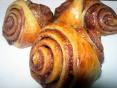 תאי שמרים
אוכל שהתעפש
עובשים למיניהם
גבינות עובש
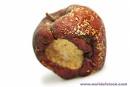 גם הם שייכים לפיטריות
קורי פטרייה
בס"ד
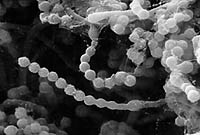 ריס שיער שעליו יש פטרייה
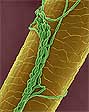 1
פיטריות ברגליים
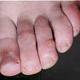 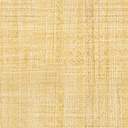 סוגיהמיקרואורגניזמים
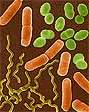 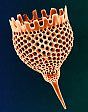 1. חיידקים
2. נגיפים
= וירוסים
4. פטריות זעירות
3. פרוטוזואה
= יצורים חד ורב-תאיים קטנים
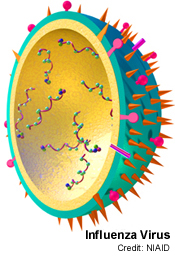 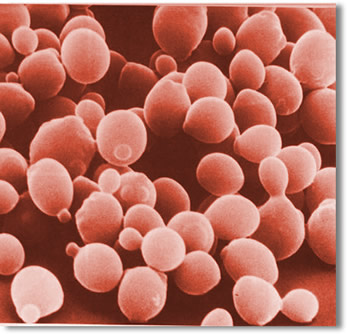 עכשיו אני כבר ממש מתמצא בסוגי המיקרואורגניזמים ויהיה לי קל לפתור את דף העבודה הבא!
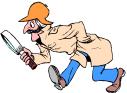 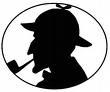 מסע חקר לעולמם המופלא של המיקרואורגניזמים
בס"ד
שייכו לכל תמונה את אחד מהשמות הבאים:
פרוטוזואה במעי,  קורי פטרייה,  אמבה, ריס שיער שעליו יש פטרייה, סנדלית,  תאים שנדבקו מוירוס השפעת, דוג' של פרוטוזואה, חיידקים משלשת הסוגים (כדורי, מתגי וספירלי), תאי שמרים.
נסו לשייך כל תמונה לאחת מן הקבוצות הבאות:
המיקרואוגניזמים
נגיפים
(=וירוסים)
חיידקים
נגיף הפוליו, נגיף האיידס, נגיף השפעת ועוד.
פטריות זעירות
"פרוטוזואה"
יצורים חד ורב תאיים זעירים,.
מסוגי: מתגים-מקלונים, כדוריים וספירליים. לדוג' חיידק ה-E-קולי במעיים,  חיידק הבצילוס, חיידק הדבר, חיידקי עששת השיניים.
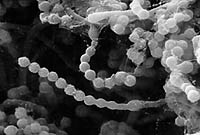 1
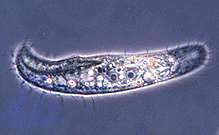 שמרים, עובשים שונים.
9
כוללים גם אצות זעירות
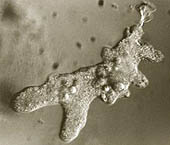 2
5
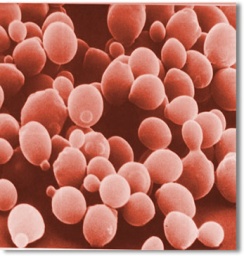 8
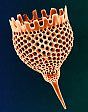 3
6
4
7
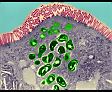 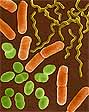 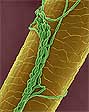 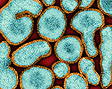 סוף!!!